ELEC-E8423 - Smart GridPower to Gas Applications
Amin Moghimy Fam
02.05.2023
Introduction
02.05.2023
Page 2
Introduction
02.05.2023
Page 3
P2G Process
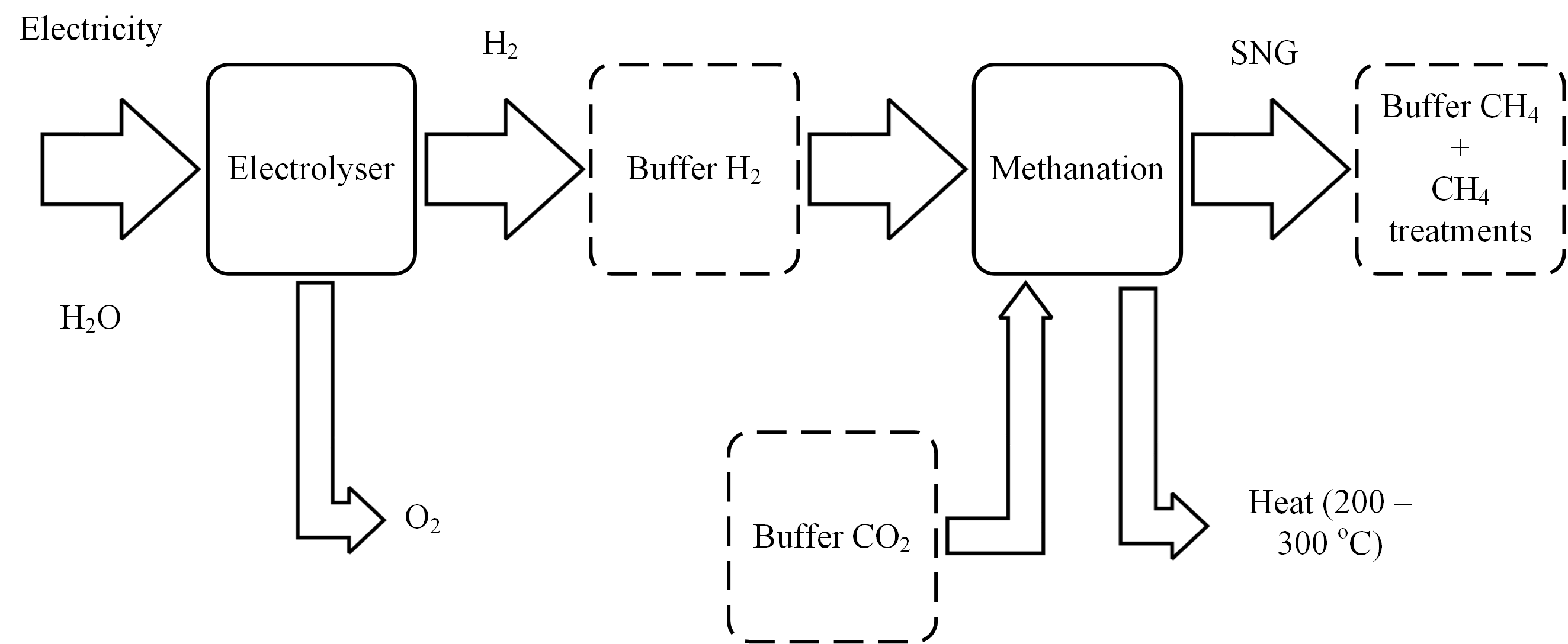 02.05.2023
Page 4
Electrolyser
02.05.2023
Page 5
Power System
Generation & Transmission
Enabling more renewable energy
Less curtailment
Ancillary services
Combined Heat and Power
Adding flexibility
Power balance
New scheme for planning
02.05.2023
Page 6
Heat and Gas Sector
New scheme for Combined Heat and Power
Producing SNG for Gas network
Decarbonizing Heat and Gas sector
Industrial Heat
02.05.2023
Page 7
Industry Feedstock
Liquified H2
Refining
Ammonia
Methanol
Processing
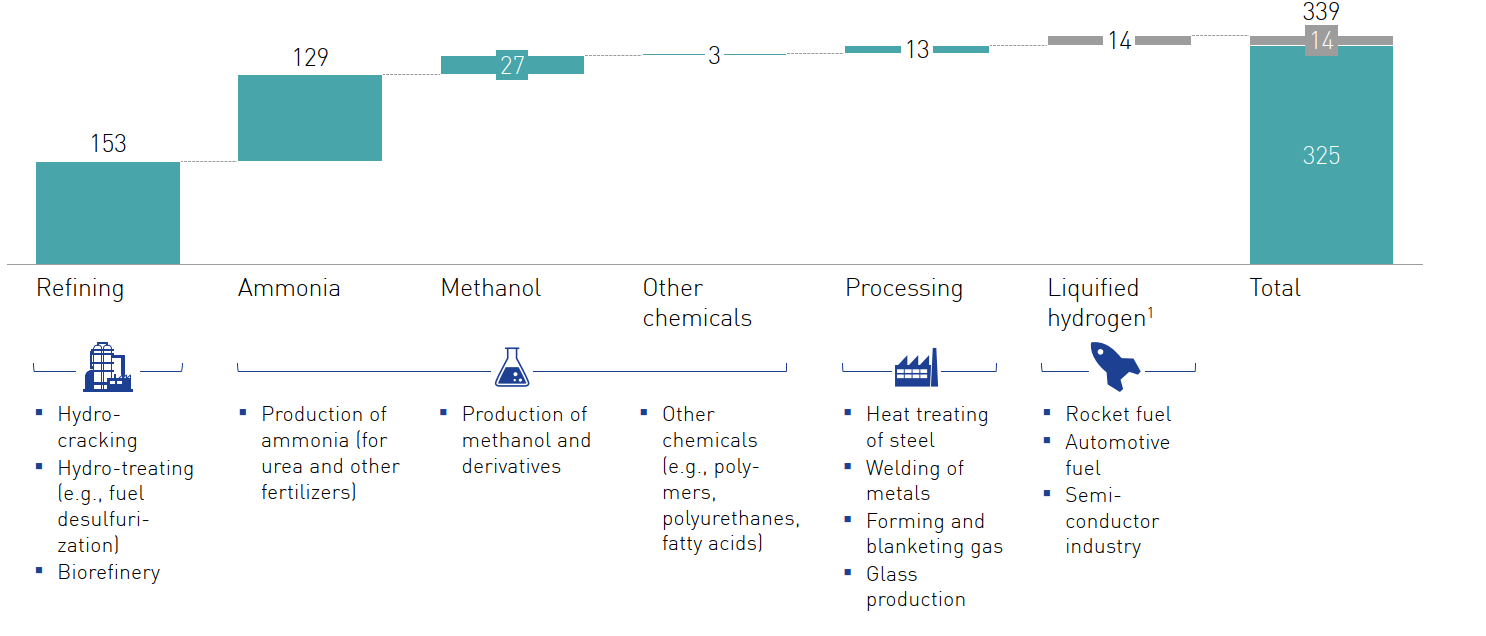 02.05.2023
Page 8
Transportation
Green Electricity
Hydrogen
Medium/Small cars
Busses
Heavy trucks
Trams and railways
Synfuel
Airplanes
Ships
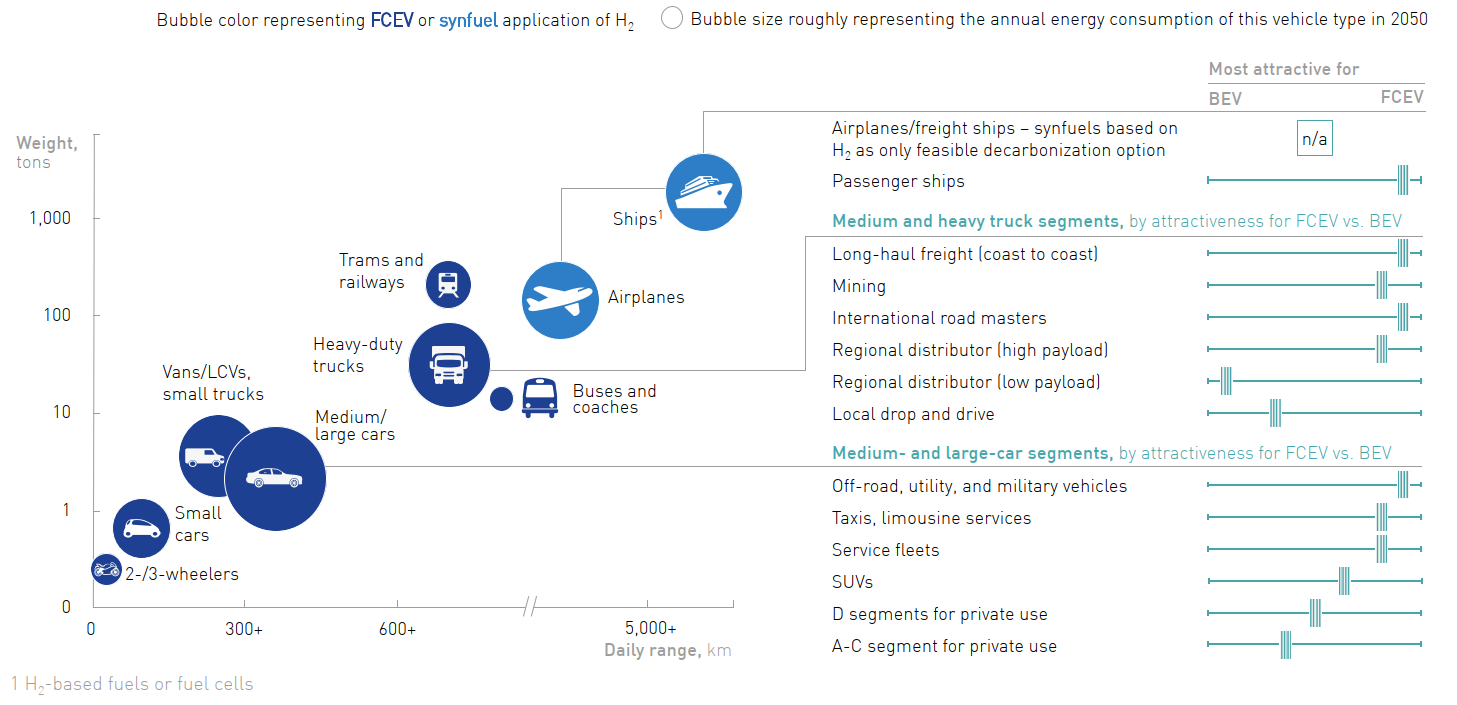 02.05.2023
Page 9
Smart Grid
A Smart Grid is an electrical grid which includes advanced metering infrastructure and smart and remote-controlled components.
Data
Remote-control
Control and coordinate systems fast, secure, and precise. 
Enables sector coupling
Is essential for normal operation of the system
02.05.2023
Page 10
Conclusion
Smart Grid infrastructure enables integrating new technologies into energy sector and having a sustainable life.
P2G is not only an alternative way to supply current for H2, but also a promising tool to decarbonize human activities.
In the future, P2G will play a great role in most sectors, including electricity, heat, gas, transportation, and … .
02.05.2023
Page 11
References
[1] Undertaking, Hydrogen Joint. "Hydrogen roadmap Europe: A sustainable pathway for the European Energy Transition." (2019). 
[2] EC, EC. "Communication from the Commission to the European Parliament, the Council, the European Economic and Social Committee and the Committee of the Regions." A hydrogen strategy for a climate-neutral Europe (2020).
[3] Koirala, Binod, et al. "Integrated electricity, hydrogen and methane system modelling framework: Application to the Dutch Infrastructure Outlook 2050." Applied Energy 289 (2021): 116713. 
[4] Ozturk, Merve, and Ibrahim Dincer. "A comprehensive review on power-to-gas with hydrogen options for cleaner applications." International Journal of Hydrogen Energy 46.62 (2021): 31511-31522.
[5] Mazza, Andrea, Ettore Bompard, and Gianfranco Chicco. "Applications of power to gas technologies in emerging electrical systems." Renewable and Sustainable Energy Reviews 92 (2018): 794-806.
[6] Yue, Meiling, et al. "Hydrogen energy systems: A critical review of technologies, applications, trends and challenges." Renewable and Sustainable Energy Reviews 146 (2021): 111180.
[7] Li, Bo, et al. "Modeling integrated power and transportation systems: Impacts of power-to-gas on the deep decarbonization." IEEE Transactions on Industry Applications 58.2 (2021): 2677-2693.
[8] Wulf, Christina, Jochen Linßen, and Petra Zapp. "Review of power-to-gas projects in Europe." Energy Procedia 155 (2018): 367-378.
[9] Yapicioglu, Arda, and Ibrahim Dincer. "A review on clean ammonia as a potential fuel for power generators." Renewable and Sustainable Energy Reviews 103 (2019): 96-108.
[10] Jiang, Yuewen, and Liyun Guo. "Research on wind power accommodation for an electricity-heat-gas integrated microgrid system with power-to-gas." IEEE Access 7 (2019): 87118-87126.
02.05.2023
Page 12
Thanks for your attention!

Any Questions?





Amin Moghimy Fam
Amin.moghimyfam@aalto.fi
02.05.2023
Page 13